Newcastle June 22
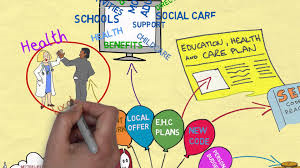 Making a Difference
Cath Hitchen, SEN and Disability Professional Adviser, DfE
Key Elements of the Green Paper
Consistency
Local accountability
Streamlining the disagreement process
Improving and expanding SENCo training/qualification
Linked to the white paper – improving mainstream provision whilst also investing in special and AP
Families of schools
Investing in supported internships
‘Root and branch’ look at AP to embed within the system
Clarity about roles and responsibilities
Inclusion dashboards and looking at national tarifs
[Speaker Notes: Consistency – systems, expectations, standardisation of plans, what families can expect, transition
Local accountability – all leaders in education collectively responsible for the offer to childrena nd young people – end turf wars
SENCOs -]
So how do local developments in Newcastle fit in with ‘the direction of travel’?
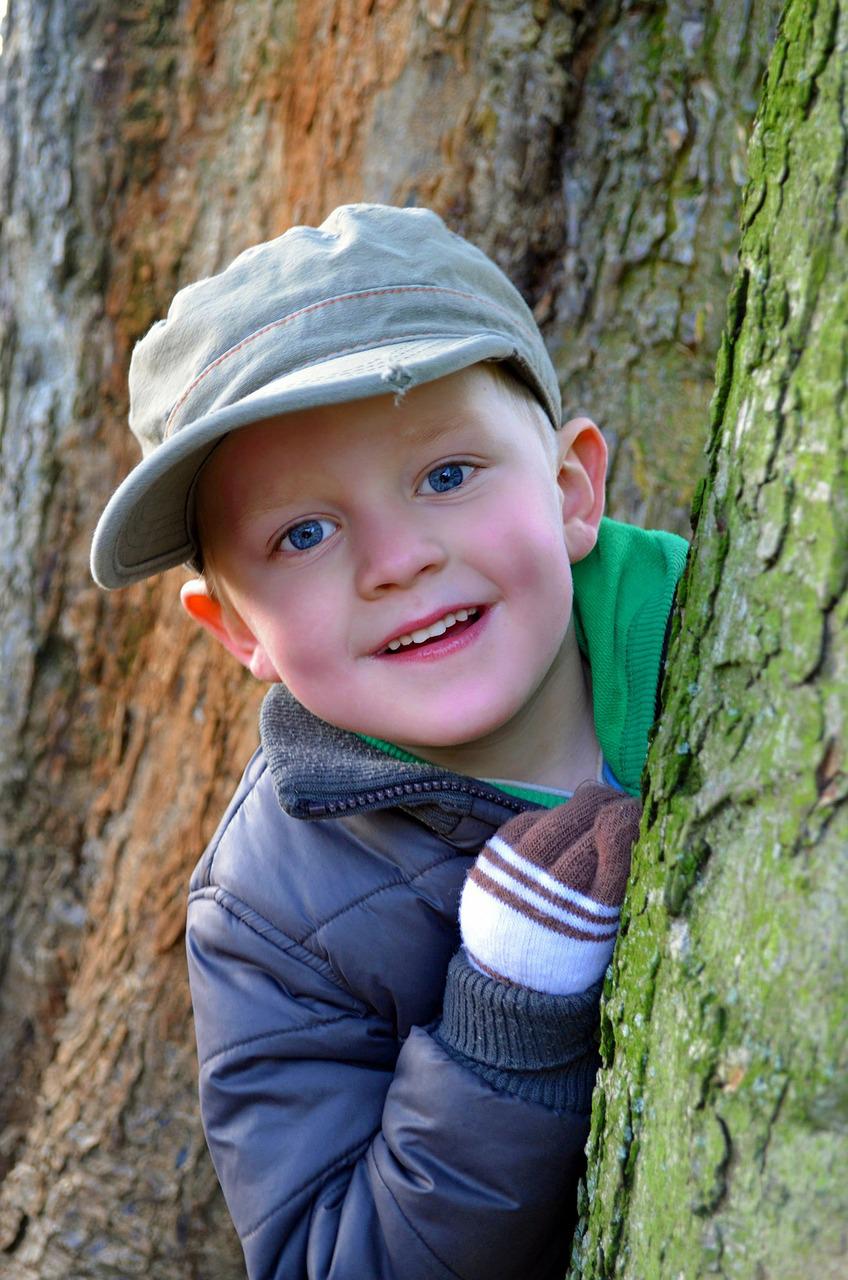 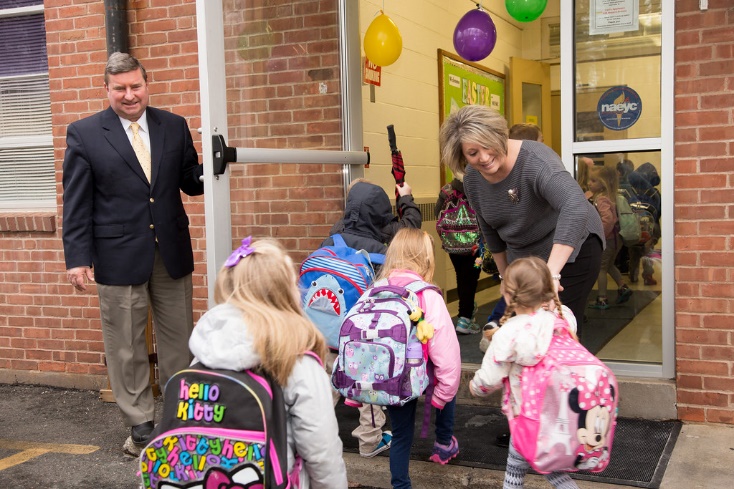 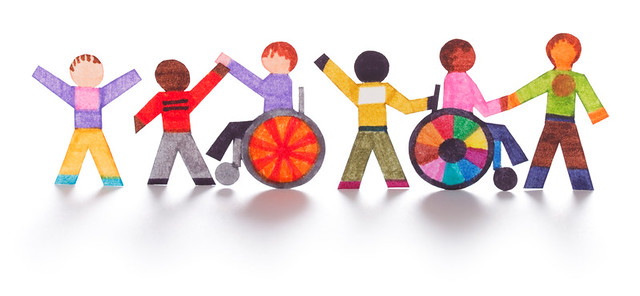 What does a LA need to be in place?
Agreement of graduated response
Leadership of priorities
Heads as leaders of SEND
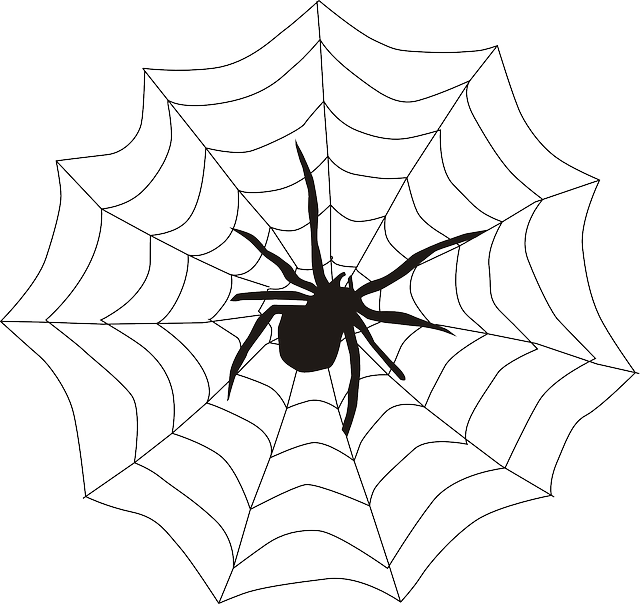 Funding systems aligned
Partner agencies involved positively
Clear expectations
Council wide commitment for creating citizens
Quality and capacity in CCG
Reviewed provision
Parental confidence
Heads with collective responsibility
[Speaker Notes: CH/DO]
If an hour represents our children/yp
2-3 minutes children/yp with EHCPs
9 minutes children at SEN support


So how does school work for the other 48 minutes?
[Speaker Notes: Officers in the LA probably spend most time on  on a minuite0.04]
Environment or SEN?
Recovery
Culture around learning
Labelling
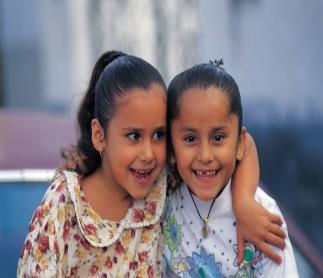 And finally……..
“ You can’t go back and change the beginning, but you can start where you are and change the ending.”
C.S. Lewis
8